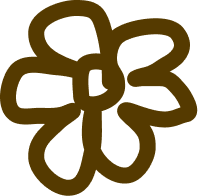 to do list
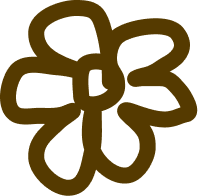 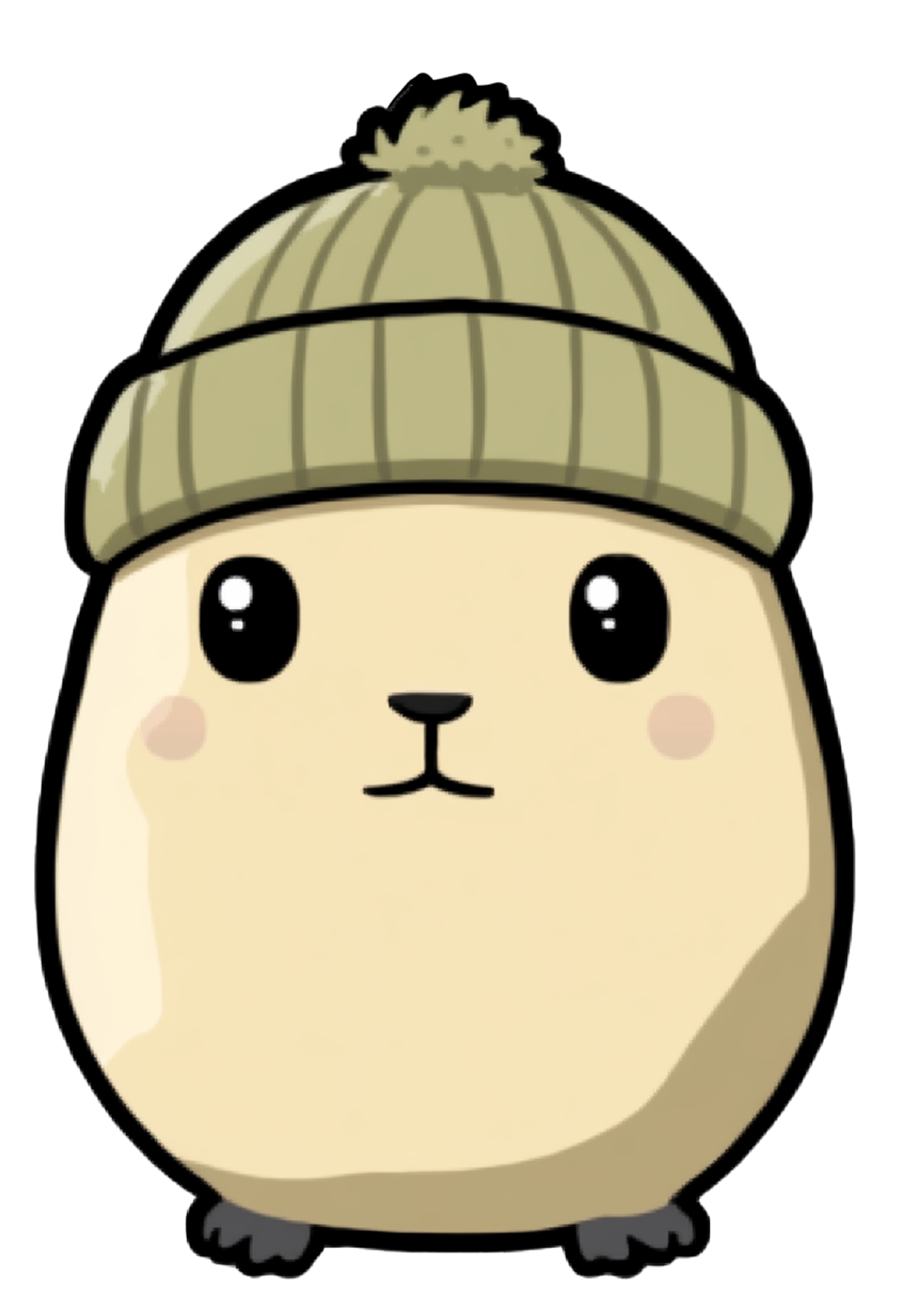